DETERMINING RESIDENTIAL STATUS
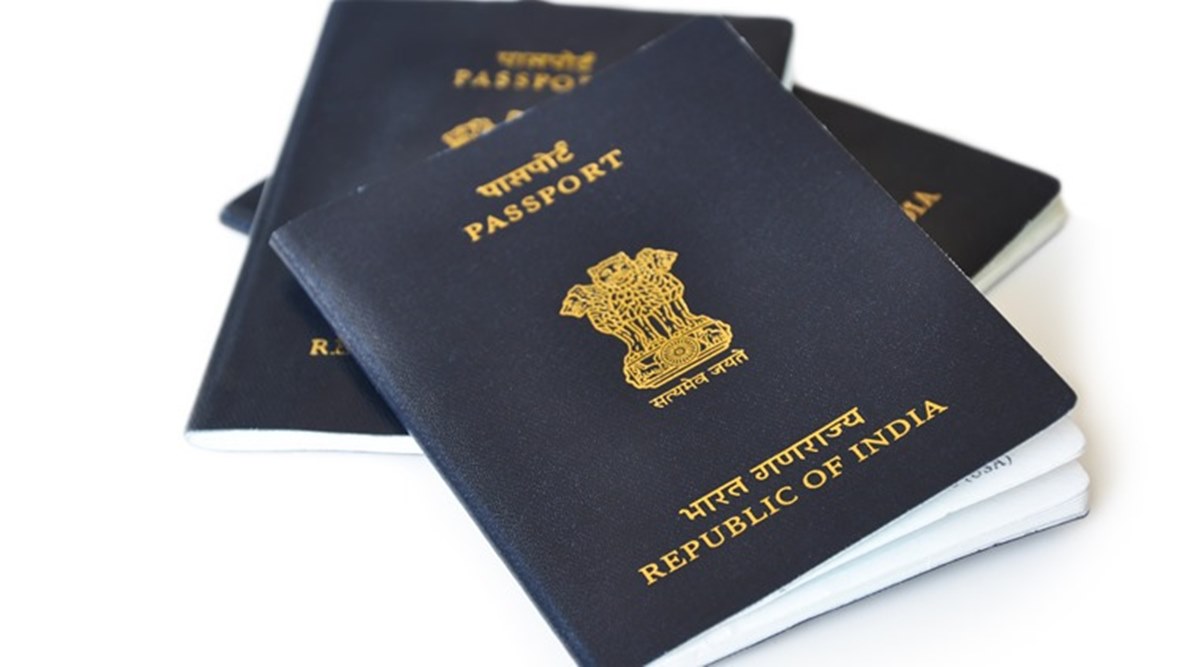 - CA VARSHA LUND
RESIDENTIAL STATUS
Residential status of a person is determined for the previous year in the assessment year.
For an individual assesse, it is determined based on the number of days of stay in India.
Residential status is determined to determine the scope of income. i.e. Not all incomes are chargeable to tax for all types of assessees.

 For eg. If the residential status of a person is non resident for the previous year 2019-20, then his foreign income will not be chargeable to tax in India for that year.
CA Varsha Lund
RESIDENTIAL STATUS
Residential Status is to be determined for every previous year as it my change from year to year. 

Residential status is different from citizenship. Even a foreign citizen can be a resident of India for a previous year while an Indian citizen may be a non-resident for a previous year since residential status depends upon the number of days of stay in India and not citizenship.
CA Varsha Lund
Residential Status
Non- Resident
Resident
Resident But Not Ordinary Resident
(RNOR)
Resident and Ordinary Resident
(R & OR)
CA Varsha Lund
Broad Steps to determine Residential Status of an individual
Basic Conditions
Step 1: Determine whether the person is a Resident or a Non Resident
Step 2: If the person is a Resident, determine whether he is Resident and Ordinary Resident or Resident but not ordinary resident
Additional Conditions
CA Varsha Lund
Basic Conditions
An Individual is said to be resident in India , in any previous year , if he satisfies any one of the following two basic condition:
1. He is in India for a period of 182 days or more in the previous year
2a. He is in India for a period of 60 days or more in the previous year
                                                  and
2b. He is in India for a period of 365 days or more during 4 years preceding the previous year
CA Varsha Lund
Basic Conditions
Exceptions:
Following are the exceptions to whom the rule of stay in India for a period of 60 days mentioned in Basic Condition 2a does not apply:

A citizen of India or an Indian member of a crew on an Indian ship , who leaves India for the purpose of employment .

A citizen of India , or a person of Indian origin , who being outside India , comes on a visit to India.
Point to understand: To the above exceptions, to become a resident of India, only condition 1 i.e. 182 days of stay in India will be applicable.
CA Varsha Lund
Checking Basic Conditions for A.Y. 2020-2021
An Individual is said to be resident in India , for previous year 2019-20, if he satisfies any one of the following two basic condition:
1. He is in India for a period of 182 days or more during the year 2019-20
2a. He is in India for a period of 60 days or more during the year 2019-20
                                                  and
2b. He is in India for a period of 365 days or more during 4 years preceding the previous year i.e. 2018 – 2019, 2017-2018,  2016-17 and 2015-16.
CA Varsha Lund
Additional Conditions
An individual who is a Resident in India will be a Resident and Ordinary Resident (R & OR) if he satisfies both of the following conditions:
a. He has been a resident in India for at least 2 out of 10 years immediately preceding the previous year.
b. He has been in India for a period of 730 days or more during the 7 years immediately preceding the previous year.
CA Varsha Lund
Checking Additional Conditions for A.Y. 2020-2021
A Resident Individual is said to be resident and ordinary resident , for previous year 2019-20, if he satisfies both of the following condition:
He has been a resident in India for at least 2 out of 10 years immediately preceding the previous year. i.e. between 2009-10 and 2018-19
He has been in India for a period of 730 days or more during the 7 years immediately preceding the previous year i.e. between 2012-2013 and 2018-19
CA Varsha Lund
THANK YOU